Обобщение опыта: "Метод проектов на уроках ИЗО и во внеклассной деятельности" учителя МОУ лицей Берёзиной Любови Николаевны.
Метод проектов на уроках ИЗО  Нельзя чему-то научить     человека, можно только помочь ему сделать для себя это открытие.                                                                   Галилео Галилей                               Мир, в котором мы живем, находится в постоянном изменении. И чем дальше развивается человечество, тем перемены становятся все интенсивнее и существеннее. Сегодня любая школа находится в условиях Модернизации Образования, поэтому каждому учителю необходимо отмечать те преобразования в обществе, которые диктуют необходимость формирования творчески активной личности, способной эффективно и нестандартно решать жизненные проблемы. В связи с этим перед школой встаёт важнейшая задача совершенствования учебного процесса, что в свою очередь невозможно без творческих усилий педагогов. Учитывая всё это, нужно отметить, что уроки ИЗО, как любые другие, необходимо модернизировать, вводя новые формы проведения, используя инновационные педагогические технологии.
Творческий метод проектов по ДПИ
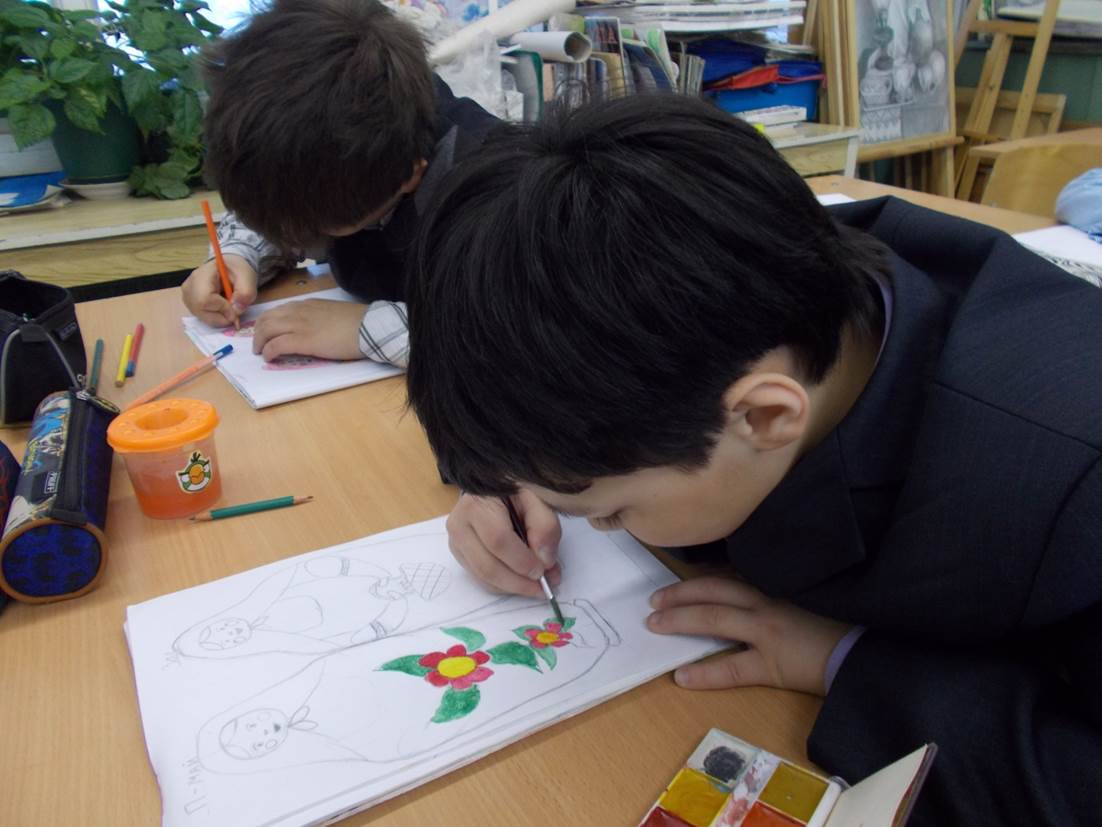 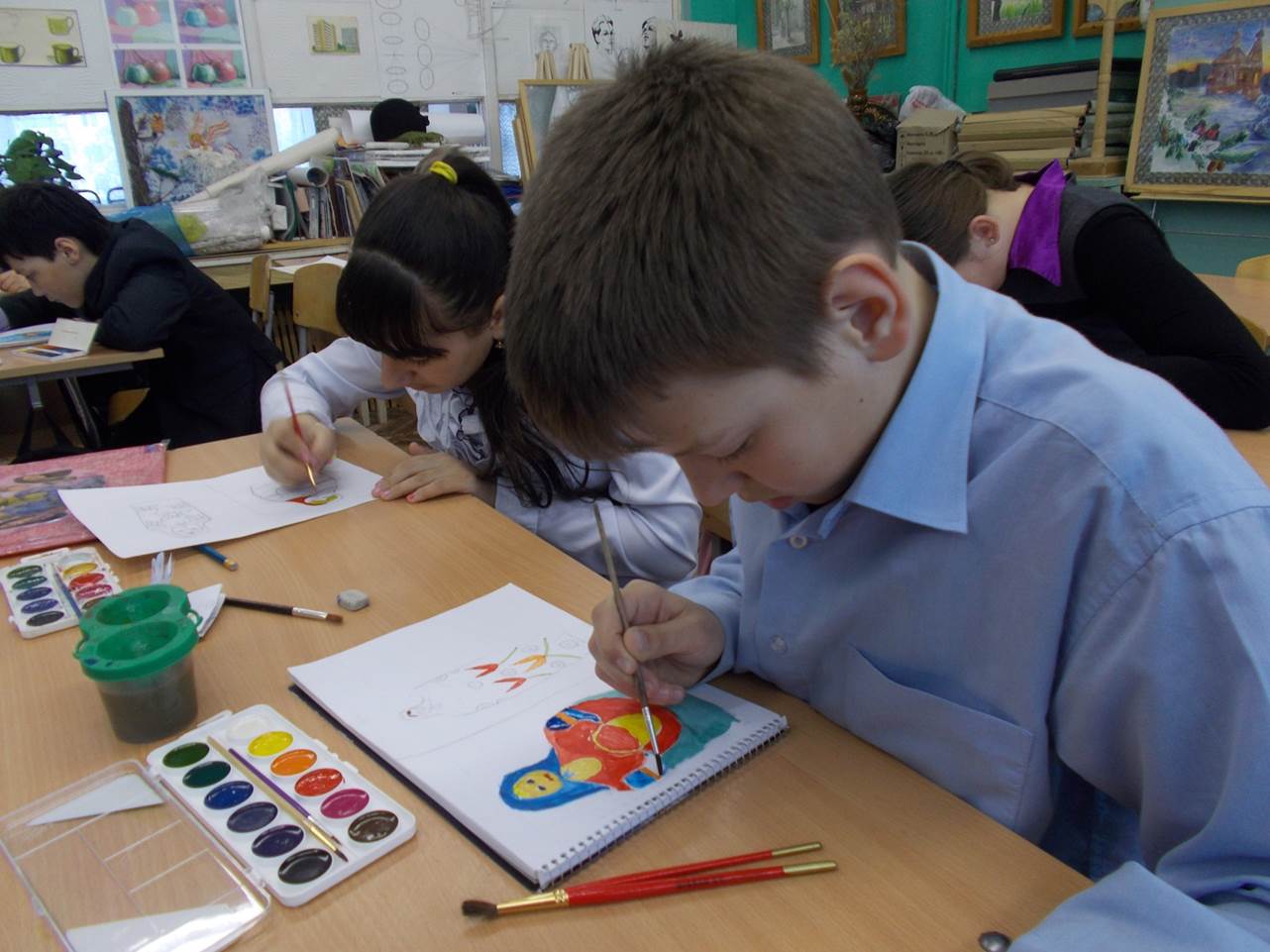 Творческий проект по цветоведению
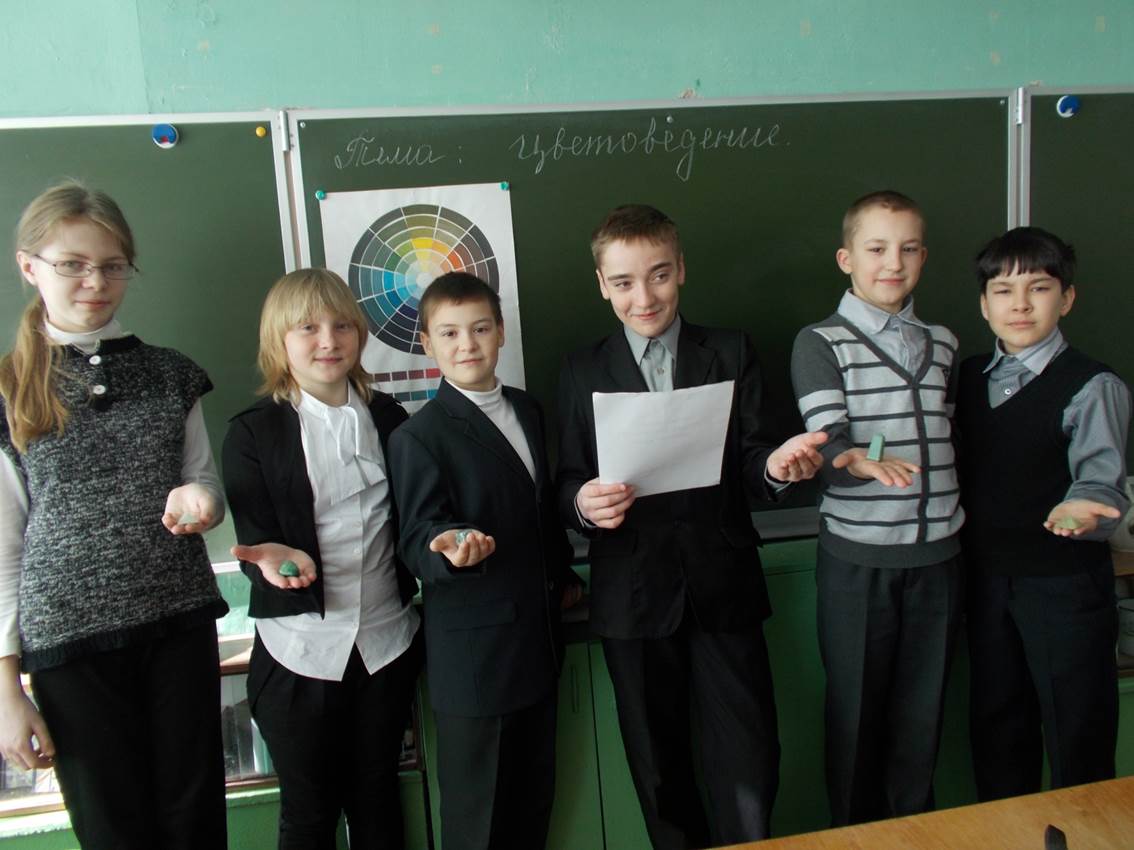 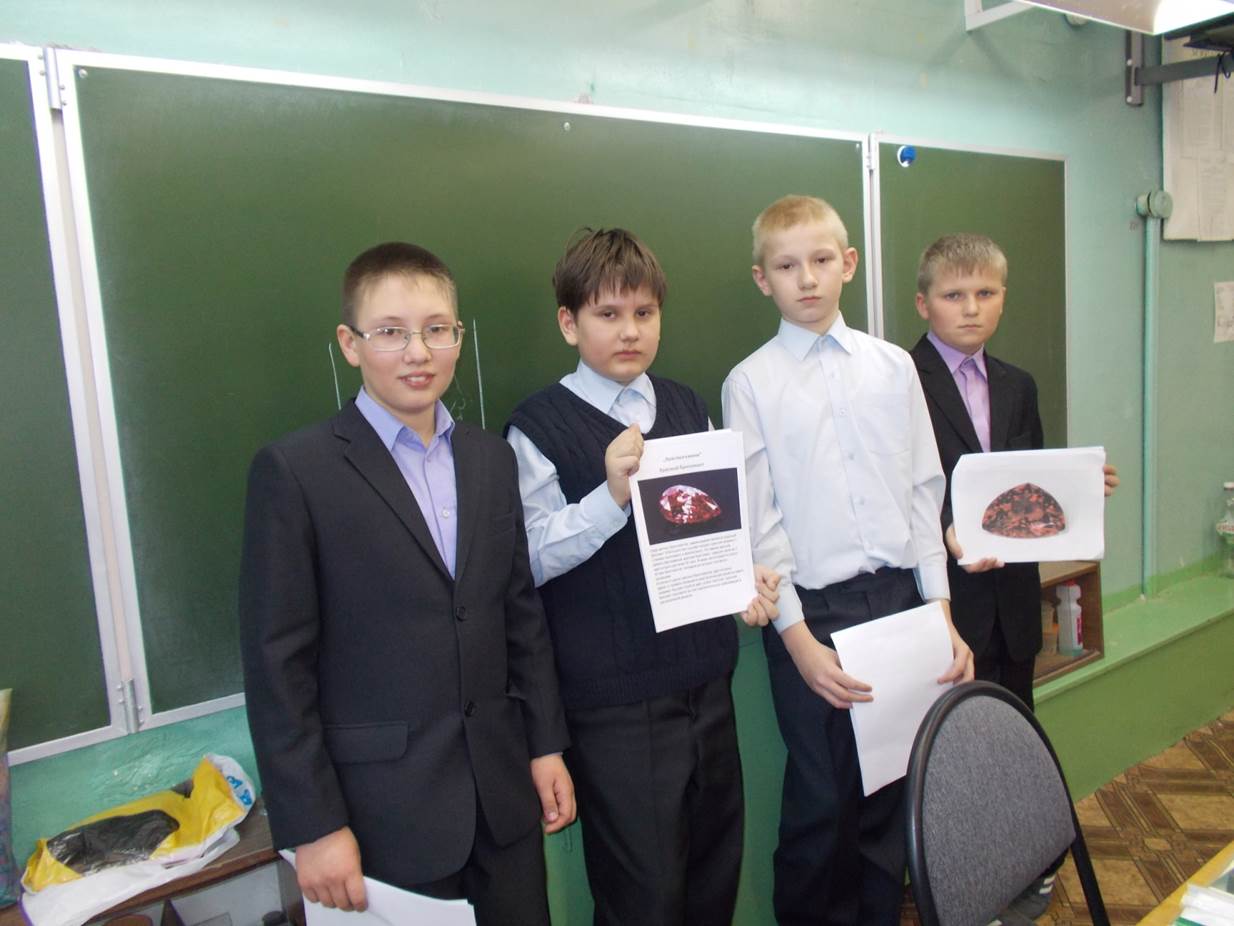 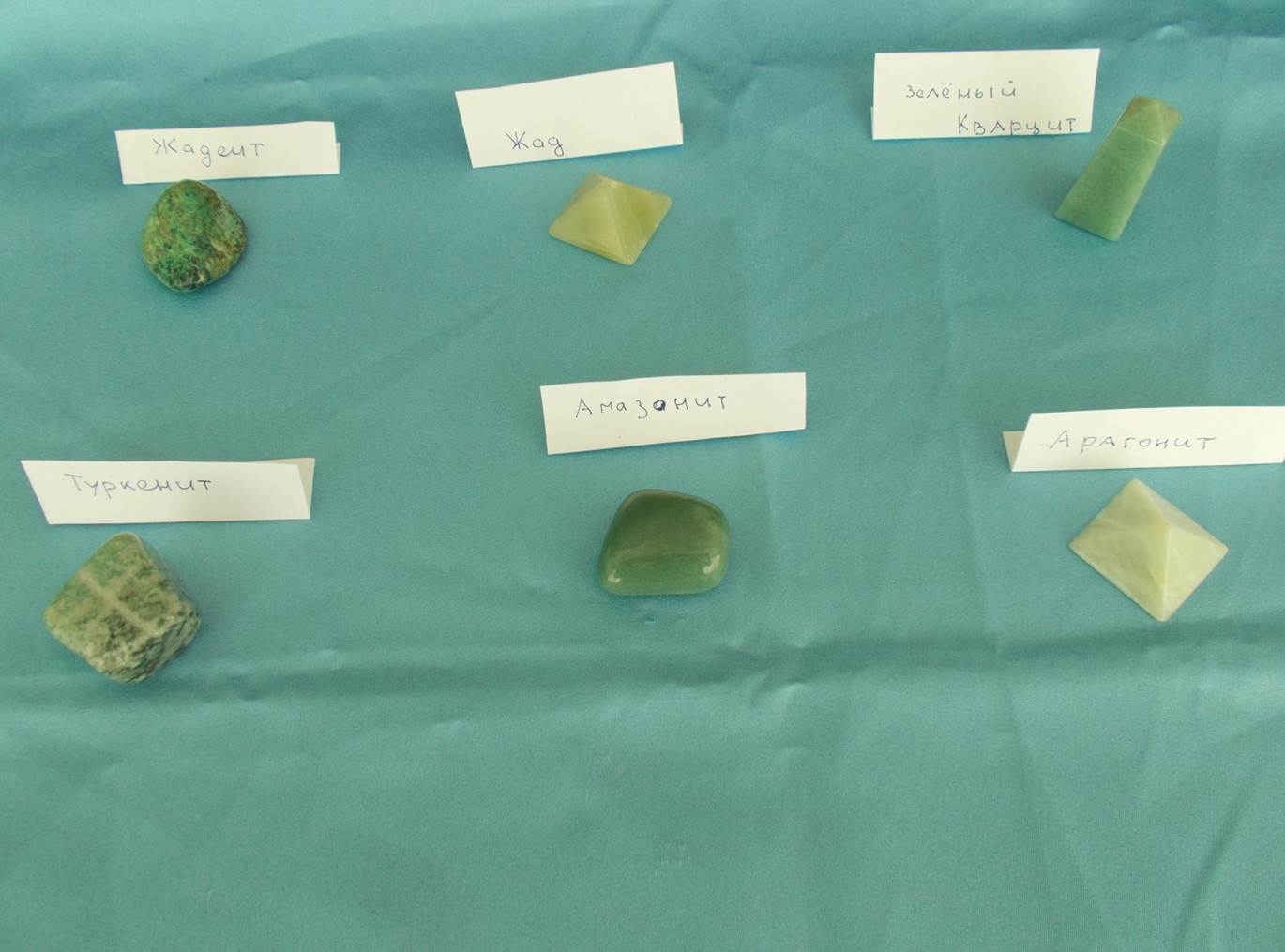 Мини проект
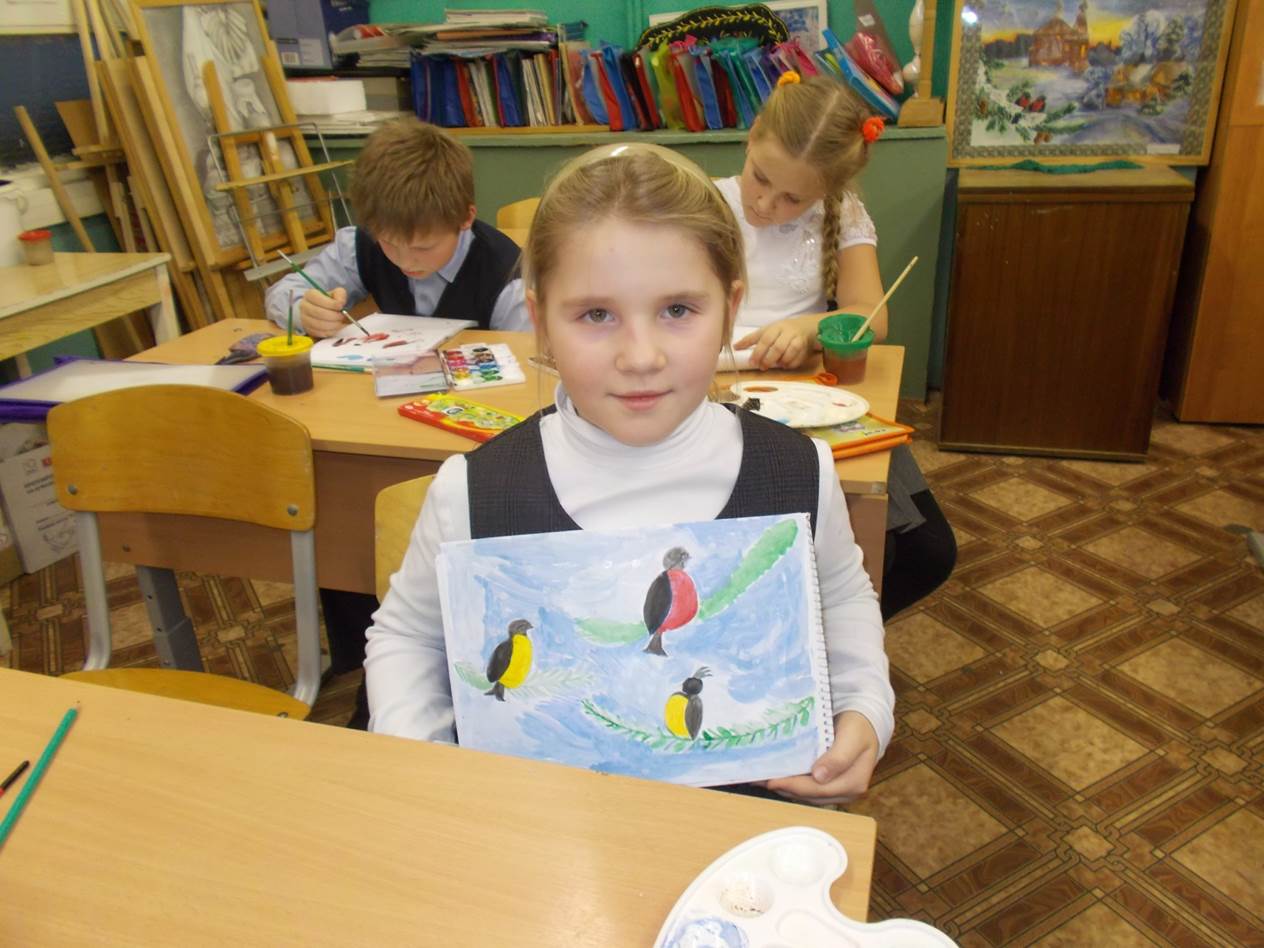 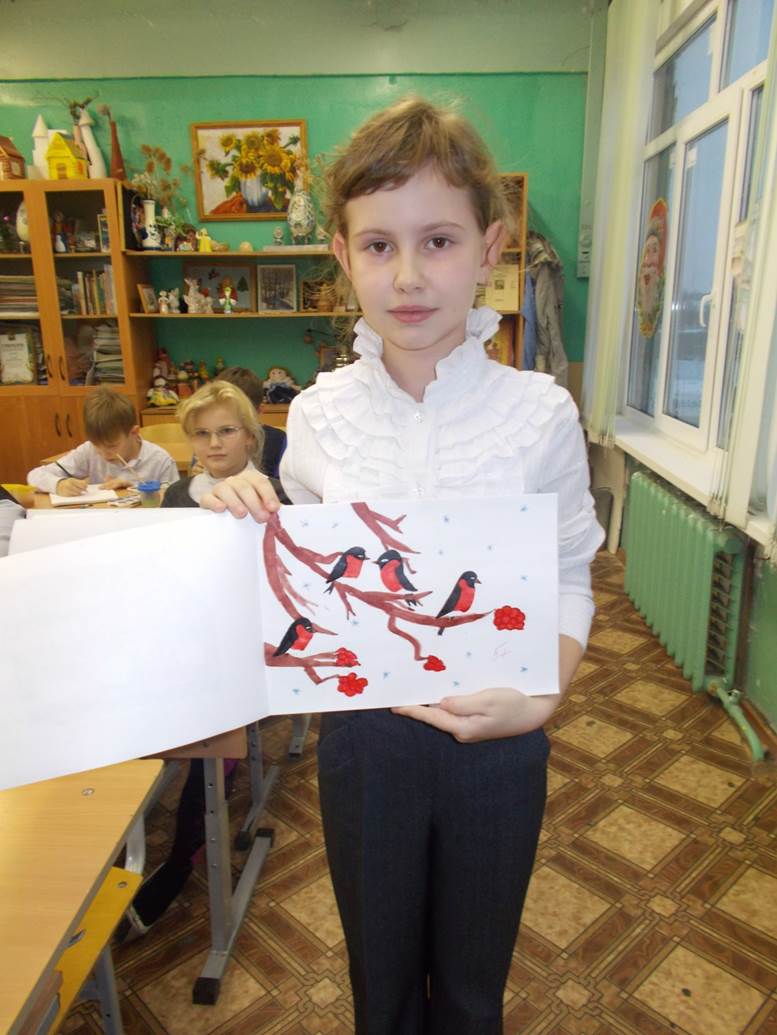 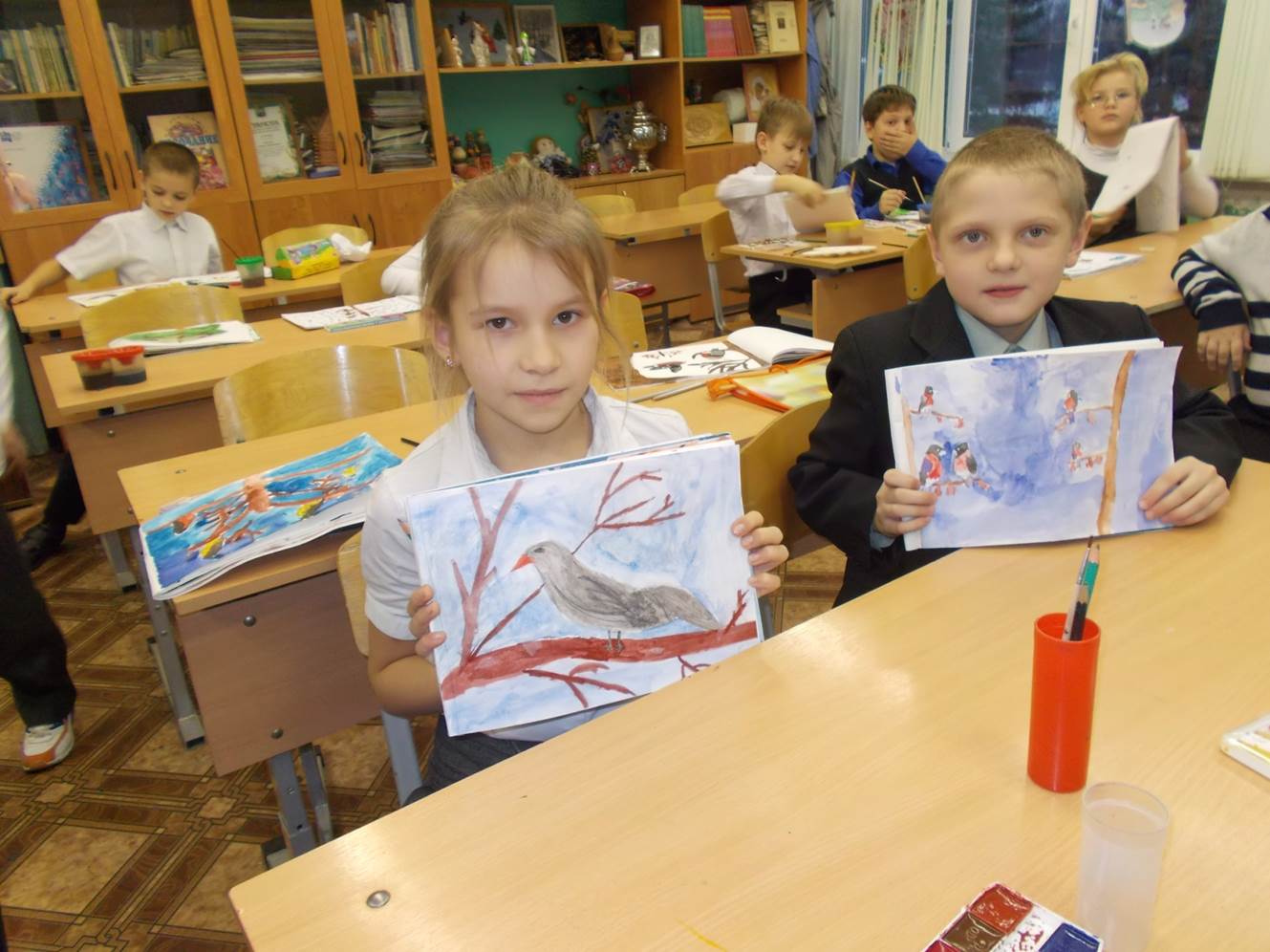